Commission for research into perceptions of social work, Social Work England and the professional standards
Invitation to tender drop-in session for prospective bidders, 7 December 2022
AgendaChair: Katie Newbould, Head of policy
Welcome, introductions and housekeeping
Katie Newbould
Invitation to tender overview
Paul Peros, policy manager
Evaluation process
Katie Newbould
Questions
Attendees
The sort of thing we want to know
What do [x] think about [y], and what influences their views?
And why we want to know it
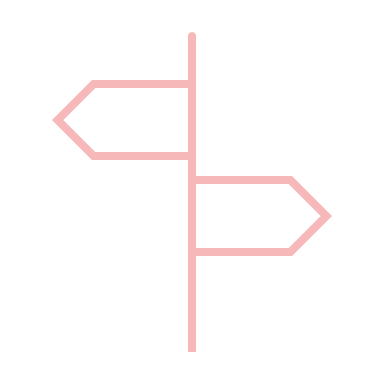 Where we can go
After our first 3 years…
What’s great and what’s not?
Future comparators
What should we seek to influence?
What are our effective levers?
How will things change in the next 3 years?
Where we are
Planned timeline
Your questions
…and thank you for attending!